Innovation in statistics as a key element in modernizing official statistics
- experience of Poland

Session 3. Best way forward to modernization 
of official statistics
Małgorzata Pietrzyk, Jarosław Kalski
Statistics Poland
20-21 February 2024, Chisinau, Republic of Moldova
Workshop on modern official statistics in the EU accession context
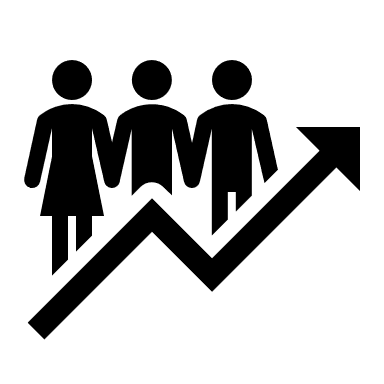 Main points
Experience of Polish official statistics in obtaining funds for development over the years

Examples of innovative actions implemented by Statistics Poland
stat.gov.pl
Polish accession proccess to the EU
EU's biggest enlargement:  
1 May 2004  
10 countries have joined the EU, including Poland
Almost 20 years experiences in cooperation within the EU structures
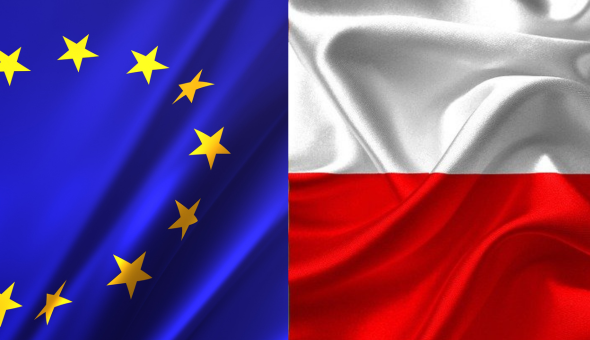 stat.gov.pl
Why to modernize the statistics?
stat.gov.pl
Harmonization of Polish statistics with the EU statistics in the pre-accession period
Financing from pre-accession funds for the implementation of pilot projects and surveys, participation in Eurostat working groups and the development of IT infrastructure
Support for Statistics Poland in the framework of twinning projects financed by PHARE funds:
Regional Statistics - France (2001-2003),
Statistical Information System - Germany (2002-2004), 
Improving the quality of Polish statistics 
     - Sweden (2004-2006)
stat.gov.pl
Pros and cons of membership in the European Statistical System
Legal and organisational adaptations
Legal unification - comparability of statistics across the EU (common standards, methodology)
Institutional independence strengthened
Real influence on the development of the ESS
Continuous keeping process of checking the quality of our surveys/peer reviews
Development opportunities – grants
Financial benefits
Exchange of experience and know-how, building competences -  capacity building
One strong statistical voice on international arena – better visibility
OPPORTUNITIES
stat.gov.pl
Pros and cons of membership in the European Statistical System
Financial costs
Necessity to involve more human resources (units dedicated to cooperation with EU bodies and coordination of the legislative process within the country)
Optimisation of the organisation's activities
New obligations - compliance with EU law, need to implement new surveys/adaptation of standards
Subject to continuous external monitoring (Eurostat, peer review, etc.)
Readiness to develop/innovate
CHALLENGES
stat.gov.pl
ESS is also about…
Establishing international cooperation on statistics (projects): 
both developing ESS statistical system and 
partner countries’ statistical system (e.g. PAS)
Organising internships within EU funds
Conducting international events for statistics family
Building a positive image of official statistics on the international arena
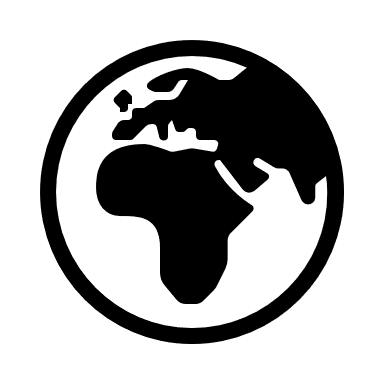 stat.gov.pl
Other foreign sources (e.g. Korean funds)
EU grants
Acquiring foreign funds for developingand strengthening the official statistics
SINGLE MARKET PROGRAMME (SMP) 2021-2027
Improving the quality of official statistics, constant modernization and adjustment of Polish statistics to ESS standards and new innovative activities
Implement innovative solutions/methods
Building the international partnerships
Impact on the development of the ESS, exchange of experiences, know-how and share good practices, avoid duplication of work, economizing resources (MBGA projects)
Develops not only substantive-matters competence but also ability to cooperate in diverse cultural environments, language skills - development of competences and capacities of institutions
stat.gov.pl
Maturity of Statistics Poland – the role of donor of support
stat.gov.pl
Innovative activities
stat.gov.pl
Development projects
stat.gov.pl
New data sources in official statistics
OPPORTUNITIES
New information in many socio-economic phenomena
More granular data
More timely data (including real-time analysis)
Reduction of the burden on respondents
Reduction of research costs 
Response to the growing users needs
CHALLENGES
Stable access to new data sources (including privately-held data)
Quality 
Integration in official production
Architecture and IT infrastructure
Privacy enhancing techniques 
Relevant staff competencies and organizational capabilities
stat.gov.pl
Examples
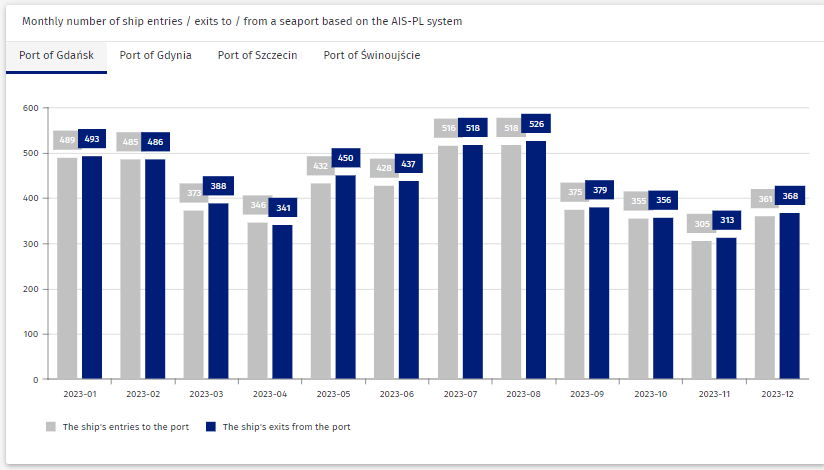 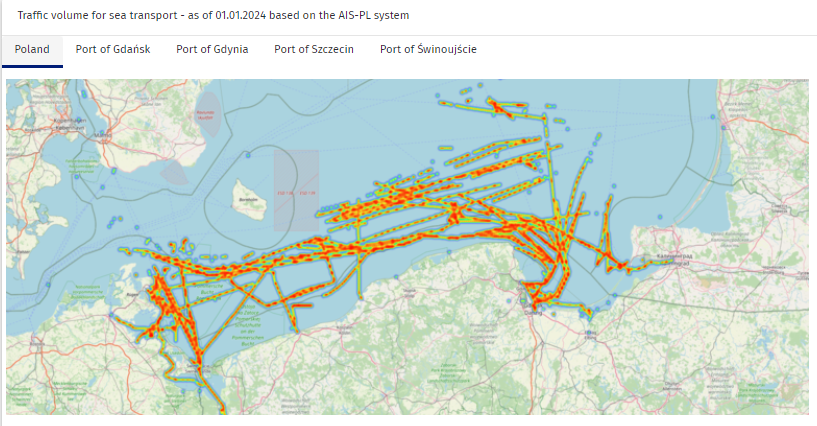 stat.gov.pl
Example – Public Services Monitoring System
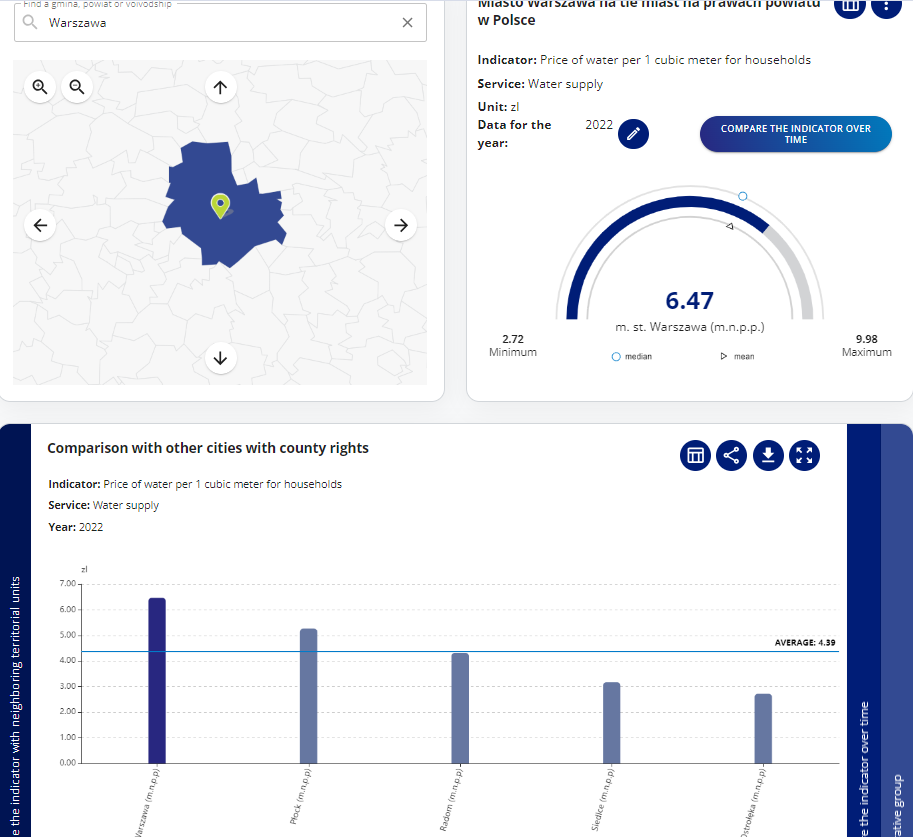 A product dedicated to local government
Consortium: The Ministry of the Interior and Administration, Statistics Poland, Association of Polish Cities, Association of Polish Counties

Optimisation of the process of providing public services based on monitoring data
stat.gov.pl
Institutional development: investments in human resources
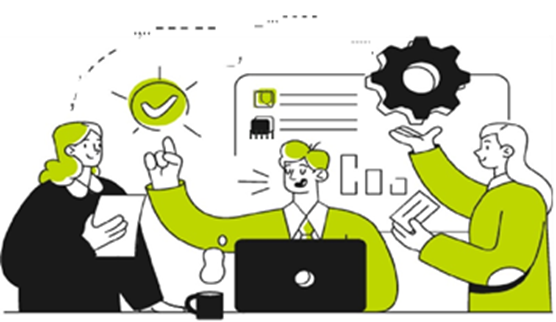 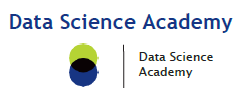 Increasing the use of non-statistical data sources in the statistical production of official statistics
Increasing the knowledge and competences of employees in the area of Data Science
Building a community of people with passion, strengthening cooperation over the hierarchical organizational structure, exchange of knowledge and experience
Constantly looking for people with potential who will strengthen the Data Science community in the field of non-standard production, but also support it with an innovative look
stat.gov.pl
Data Science Academy ecosystem
Admissions to the Academy
Individual development paths
Data Scientist
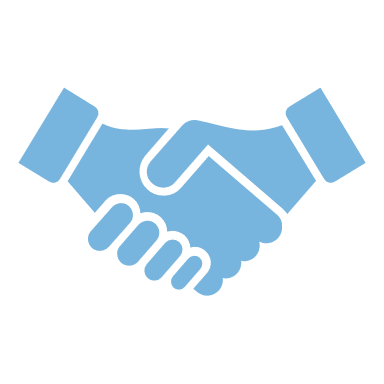 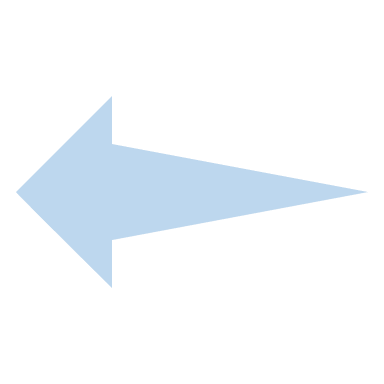 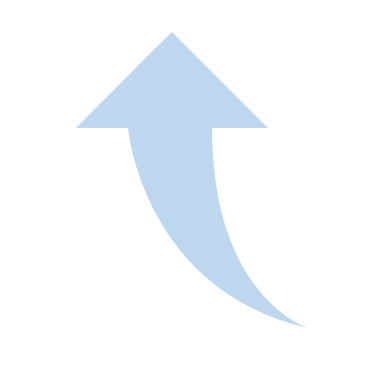 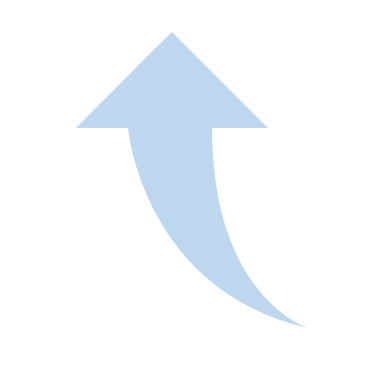 Data engineer
Clearly defined inclusion criteria
Data analyst
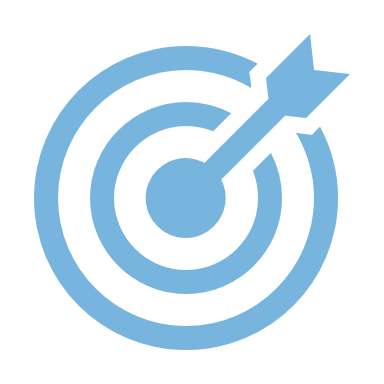 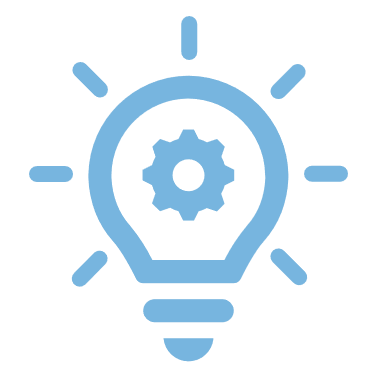 Acquiring, developing and retaining employees
Implementing improvements
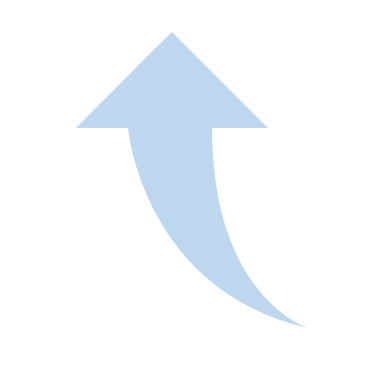 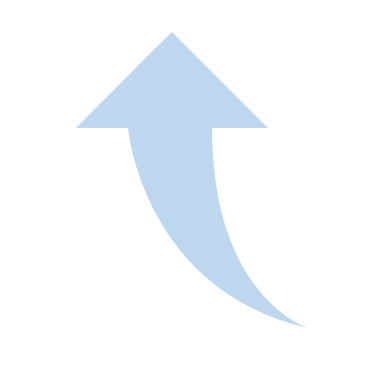 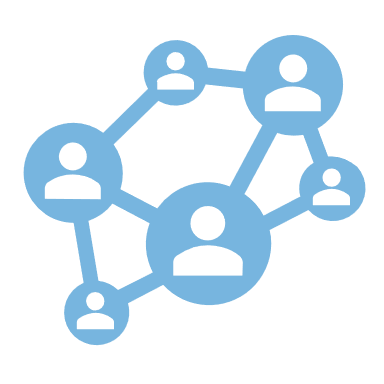 Building a data science community
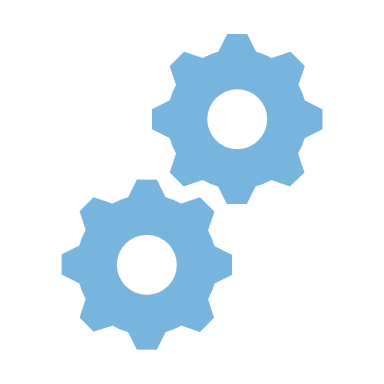 f(x)
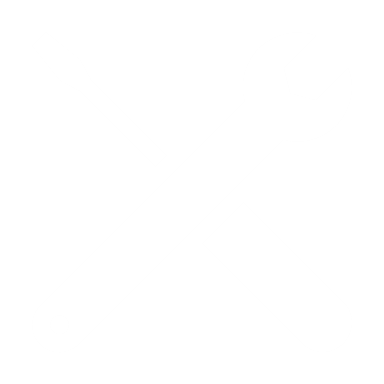 stat.gov.pl
Some latest developments
https://transtat.stat.gov.pl/Default.aspx Road and maritime transport statistics
https://smup.gov.pl/ Public Services Monitoring System
https://sdg.gov.pl/en/ Statistics for the SDGs – global indicators for Poland
https://svs.stat.gov.pl/ Statistical Vademecum for Local Government
https://stat.gov.pl/en/experimental-statistics/ Experimental Statistics
…
… and more on https://stat.gov.pl/en/
stat.gov.pl
Thank you
Małgorzata Pietrzyk
Head of Unit in International Relations and Statistical Cooperation Department 
Jarosław Kalski
Head of Unit in Department for Innovations
Contact:
malgorzata.pietrzyk@stat.gov.pl
 j.kalski@stat.gov.pl
stat.gov.pl/en/